ACS 560Microblog 911Project Status
Kassie M. Bowman
September 27, 2011
Vision Document
Key User Needs
Application Architecture
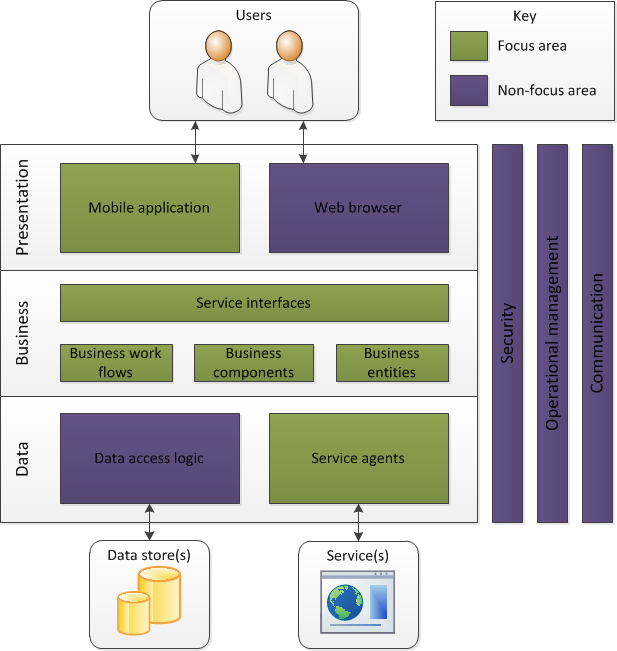 Axiomatic Design
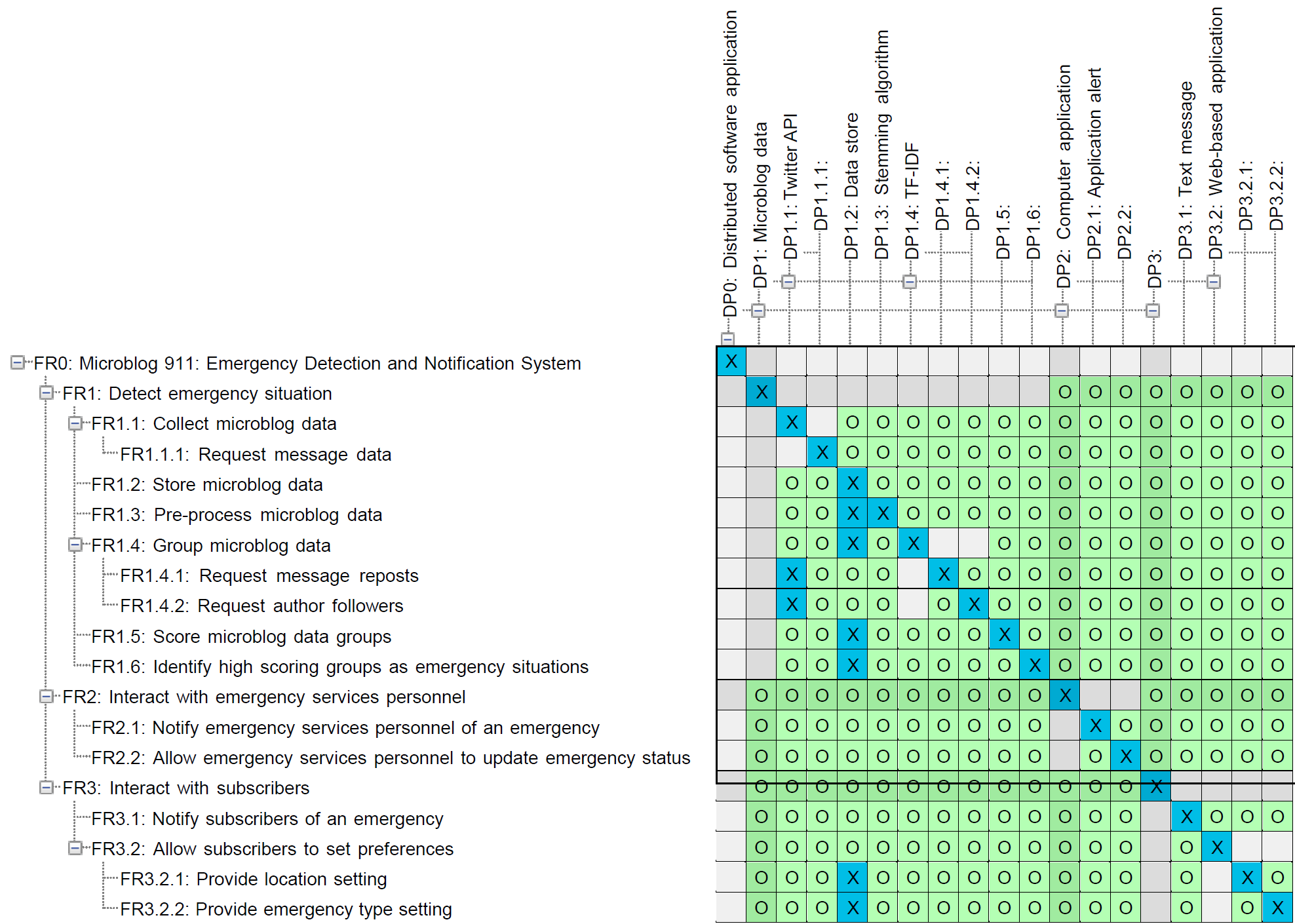 Design Matrix
Software Requirements Specification
Completed:
Section 1: Introduction
Section 4: Change Management Process
Section 5: Document Approvals

In progress:
Section 2: The Overall Description
Section 3: Specific Requirements